PROTOCOLO DE INVESTIGACIÓN DEL IMSS
ESPECIALIDAD:  MEDICINA FAMILIAR
MATERIA:   INVESTIGACIÓN CLÍNICA
1. Eficacia clínica del losartán en la progresión de la retinopatía diabética.
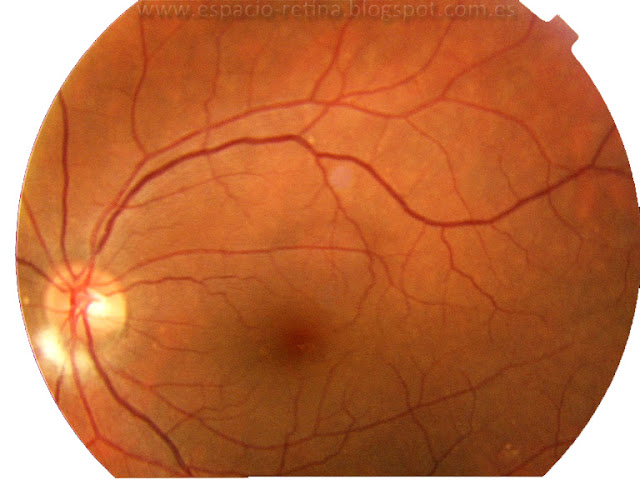 Investigador:
 Elizabeth Hernández Portilla

Asesor:
Sonia Irma Rojas Carrera
2. Introducción
La retinopatía diabética es una complicación microvascular crónica específica de la diabetes, que afecta los vasos de la retina. 1

Es la principal causa de pérdida visual no recuperable en adultos (20-74 años), con consecuencias médicas, sociales, y financieras significativas.  1

Mantener la glucemia y la TA en parámetros normales produce un efecto benéfico en el organismo, principalmente en el epitelio endotelial de los pequeños capilares.2
Factores de riesgo
El tiempo de evolución de la diabetes, 
La hiperglucemia crónica.
La hipertensión arterial.

La hiperglucemia crónica,  es el único factor cuya modificación ha demostrado tener un impacto significativo sobre la incidencia de la retinopatía. 2
Fisiopatogenia
Engrosamiento de la membrana basal endotelial. 1
Cierre capilar en las capas de la retina interna.1
Aumento de manera retrógrada de la presión intraluminal.1
 Dilatación sacular de la pared capilar.1
Clínicamente se observa como una mancha roja puntifome mediante oftalmoscopía.1

Pared débil----hemorragias y fuga de líquido----edema macular.
Revisión de antecedentes
En un estudio de una población inglesa la RD se presentó en el 53% de diabéticos con pérdida significativa de la visión en el 22%, teniendo como factor de riesgo la hipertensión arterial.3
El Wisconsin Epidemiology Study of Diabetic Retinopathy, es un estudio epidemiológico con un seguimiento a cuatro, 10 y 14 años que ha permitido conocer la historia natural de la RD y su relación con diferentes factores sistémicos.3
3. Justificación
Prevalencia:  20 y 64 años de edad.4
Es responsable del 10% de nuevos casos de ceguera/año.4
El riesgo de ceguera en pacientes diabéticos incrementa 25 veces mas que en el resto de la población.4
4. Planteamiento del problema
Eficacia clínica del losartán en la progresión de la retinopatía diabética. Evaluación de pacientes hipertensos y diabéticos manejados con losartán y enalapril, en control en la UMF No.6l.
Pregunta de investigación
¿Cuál es la eficacia clínica en la progresión de la retinopatía diabética?
OBJETIVOS
Objetivo General 

Demostrar la eficacia clínica del losartán en la retinopatía diabética.

Objetivos Específicos

Determinar los cambios en la retina en los pacientes diabéticos  manejados con ARA II.

Evaluar el efecto de los ARA  II sobre la retina de los paciente diabéticos.
5. Hipótesis
Ho. El losartán no es el antihipertensivo más eficaz en la progresión de la retinopatía diabética.

Hi. El losartán es el antihipertensivo más eficaz en la progresión de la retinopatía diabética.
6. Metodología
Tipo de estudio: 
Estudio experimental,  prospectivo, comparativo, aleatorizado, transversal.

Población de estudio. 
 Lugar: UMF No. 61,  de Veracruz, Delegación Norte.

   Periodo: del 2 de Diciembre 2013 al 2 de Diciembre del 2014.
Criterios de inclusión
Pacientes diabéticos e hipertensos
En edades de 40 a 50 años.
Derechohabientes del IMSS
Mínimo un año de diagnóstico de sus padecimientos.
Que estén siendo tratados con losartán, enalapril e hipoglucemiantes.
Criterios de exclusión:
Pacientes con antecedentes de alteraciones visuales. 
Pacientes con IRC.
Pacientes con capacidades diferentes.
Que se niegue a firmar el consentimiento informado
Criterios de eliminación:
Cambio de tratamiento a otros antihipertensivos.
Suspensión del tratamiento.
Que no sigan con el tratamiento establecido
Pacientes que no acudan a su control de forma mensual.
Tamaño de muestra
n=           N*Z α 2 p*q______          
	      d2*(N-1)+Z α 2 *p*q
N = Total de la población
Zα2 = 1.962 (si la seguridad es del 95%)
p = proporción esperada (en este caso 5% = 0.05)
q = 1 – p (en este caso 1-0.05 = 0.95)
d = precisión (en este caso deseamos un 3%).

  
 n =        4275*1.962*0.05* 0.95_____=398.4086=120
      (0.03)2*(4275 -1) +1.962*0.05*0.95     3.9398
V
A
R
I
A
B
L
E
S
V
A
R
I
A
B
L
E
S
Descripción del estudio
Se realizará una evaluación de fondo de ojo por médico especialista quien determinara los cambios de la retina, en los pacientes en estudio.
Recopilación de datos
Cuestionario (entrevista personal).

Exploración de fondo de ojo (oftalmoscopia).

Observación.
Plan de análisis
ANÁLISIS DESCRIPTIVO: Los resultados serán analizados con medidas de tendencia central y medidas de dispersión.

ANÁLISIS INFERENCIAL: En las variables en escala de intervalo, se planea usar X2 para estudios no paramétricos.

Se ocupará el programa SPSS 20.
Limitaciones del estudio
Que los pacientes no quieran participar.
Que los pacientes no acudan a la revisión oftalmológica el día que les corresponda.
Que el medicamento este de faltante.
Consideraciones Éticas
El estudio implica riesgo para el paciente, sin embargo, se observan las recomendaciones de la Convención de Helsinki  de 1975, respecto a la investigación clínica en humanos y se solicita el conocimiento informado de los pacientes para su aceptación en participar.
Bibliografía
1) Retinopatía diabética; conceptos actuales. Guadalupe Tenorio,Rev Med Hosp Gen Mex 2010;73(3):193-201.  
2) Secretaría de Control y Prevención de enfermedades. Coordinación de Vigilancia Epidemiológica. Modificación a la Norma Oficial Mexicana NOM-015 SSA2-1994, para la prevención, manejo y control de la diabetes; 2000: 19. 
3) Lima GV, De León OJE, Rojas DJA, Duarte TM. Retinopatía en pacientes diabéticos tratados por diferentes especialistas. Reporte preliminar. Revista de la Facultad de Medicina UNAM 2001; 44: 109-112. 
4) Sociedad Mexicana de Oftalmología, Asociación  Mexicana de Retina, Asociación Panamericana de Oftalmología. Resultados del día Panamericano de  Detección de retinopatía diabética (3 de julio de 1999, Día “D”). Rev Mex Oftalmol 2005; 79: 88-92.
Anexos  Cronograma
Presupuesto
Recursos Humanos, Físicos y Financieros:
Un asesor de tesis
Un investigador
Esfigmomanómetro electrónico modelo microlife BP 3AS1-2  con desinflado automático.
Báscula clínica con estadímetro
Laboratorio clínico equipado para procesar las muestras de sangre 
120 fotocopias
Cuestionarios
FICHA DE IDENTIFICACIÓN:
Fecha de elaboración:                          Servicio: 
Nombre del paciente:                            Sexo:                                   Edad: 
Escolaridad:		                   Ocupación:                   Religión: 
Estado civil:                                         Raza:                                    Domicilio: 
 
ANTECEDENTES PERSONALES PATOLÓGICOS: 
Enfermedades crónico-degenerativas: 
¿Qué tiempo que tiene de haber sido diagnosticado como hipertenso y diabético?
¿Qué tipo de medicamentos uso al inicio de su padecimiento y por cuánto tiempo?
¿Qué tiempo que tiene utilizando enalapril y losartán?
¿Tiene alteraciones visuales y desde cuanto aparecieron los síntomas?
¿Tiene información acerca de la Retinopatía  diabética?
 
Exploración de fondo de Ojo: para la obtención de los datos clínicos según el caso.
Consentimiento informado.
“Eficacia del Losartán en la prevención de retinopatía diabética en pacientes con Diabetes Mellitus 2 e Hipertensión arterial.”
Yo _______________________________________________________________________          
No de afiliación ______________________________  UMF: _________________________­­­­­­­­­­
Consultorio _________________________________TURNO:_________________________

He sido informado sobre el estudio que se está realizando en ésta Unidad Médica y he podido hacer preguntas por mí mismo.
He recibido suficiente información sobre el estudio.
He hablado con la Dra. Elizabeth Hernández Portilla, quien es autor de éste estudio y ha contestado a mis preguntas en forma amplia y satisfactoria.
Comprendo que podré ser informado si lo deseo, de los resultados de este estudio y que no corro ningún riesgo al participar en el mismo.
Comprendo que mi participación es voluntaria y que puedo retirarme del estudio:
Cuando quiera
Sin tener que dar explicaciones
Sin que repercuta en mi atención médica. 
Acepto que los datos registrados con ocasión de éste estudio pueden ser objeto de un tratamiento informático. Solamente autorizo su consulta a las personas que colaboran en el estudio sujeto al secreto profesional o a los representantes de las autoridades sanitarias.
Expreso libremente mi conformidad a participar en este estudio.

Veracruz, Ver., A_______De_____________Del  _________
Firma del paciente _________________________________